Physical and Cycle Count - Bar Code-Enabled
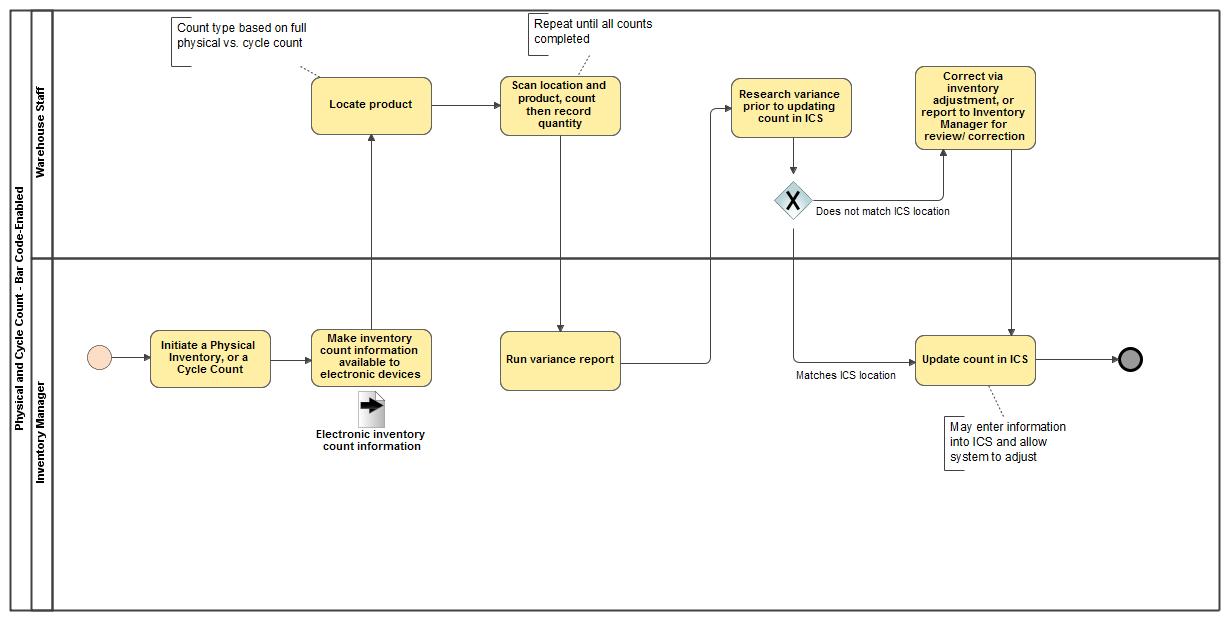